VI
Обобщение. Аз се оценявам
В този урок ще обобщим
01
02
знанията за окръжност и кръг;
знанията за многоъгълник и правилен многоъгълник;
04
03
намиране на обиколка и лице ха фигури, които са съставени от многоъгълници и кръгове;
комбиниране на знанията до момента 
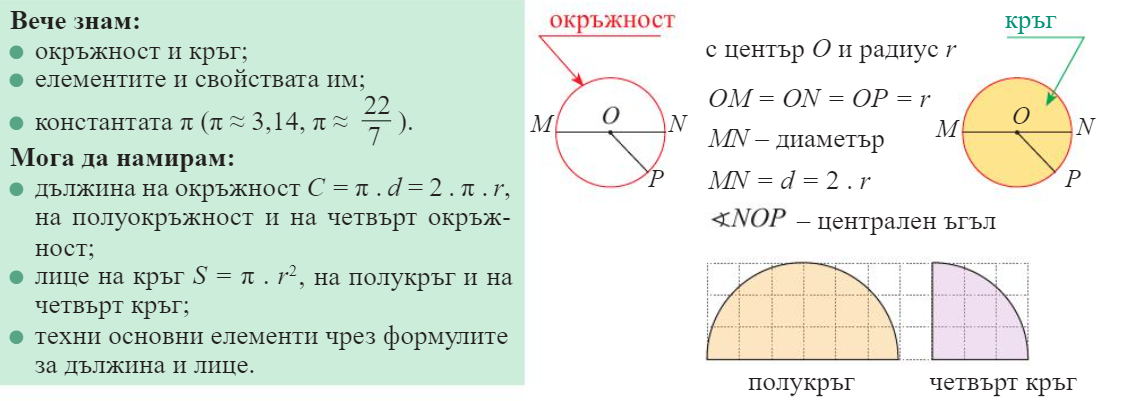 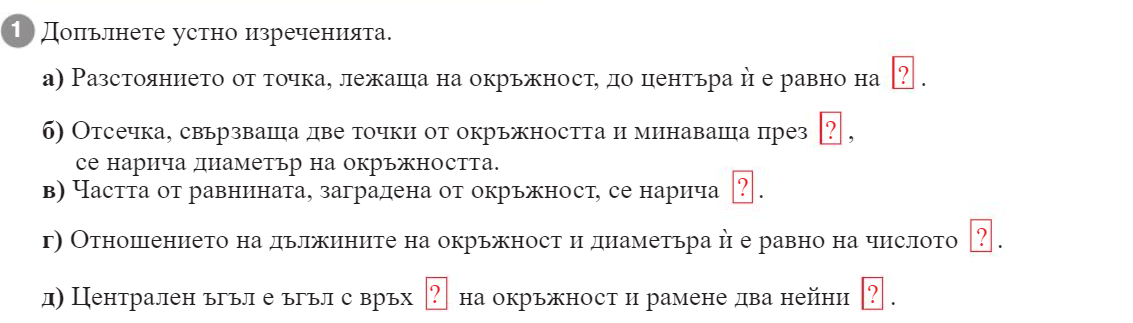 радиуса и.
центъра
кръг

Радиуса.
центъра
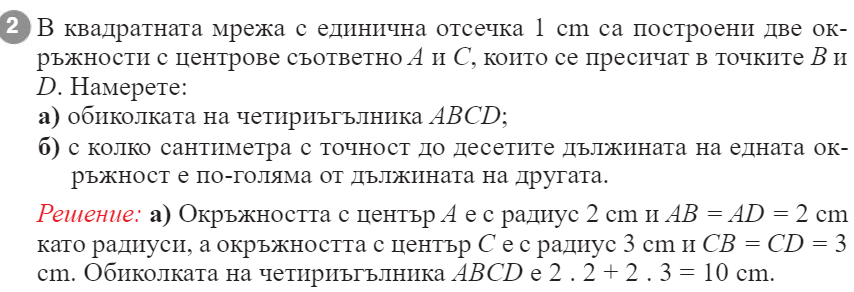 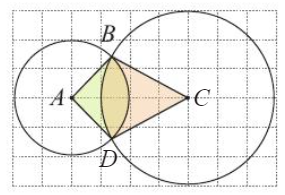 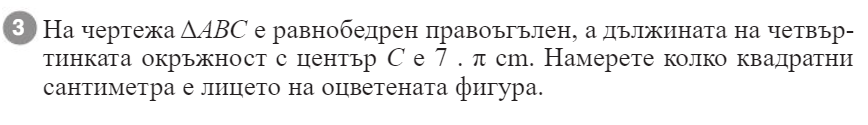 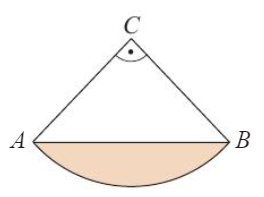 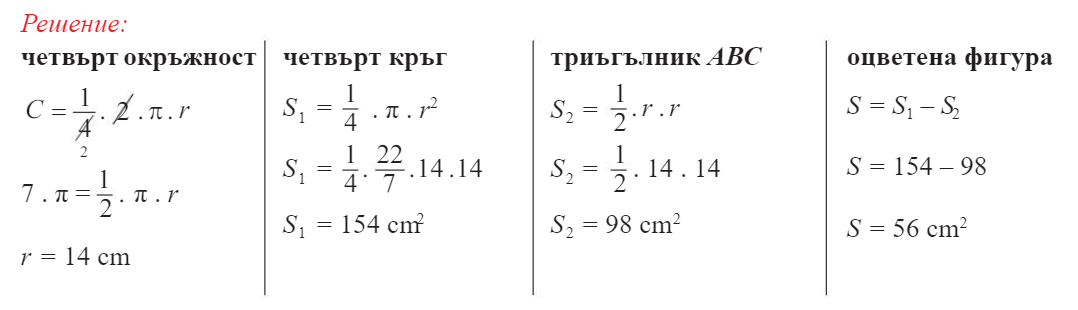 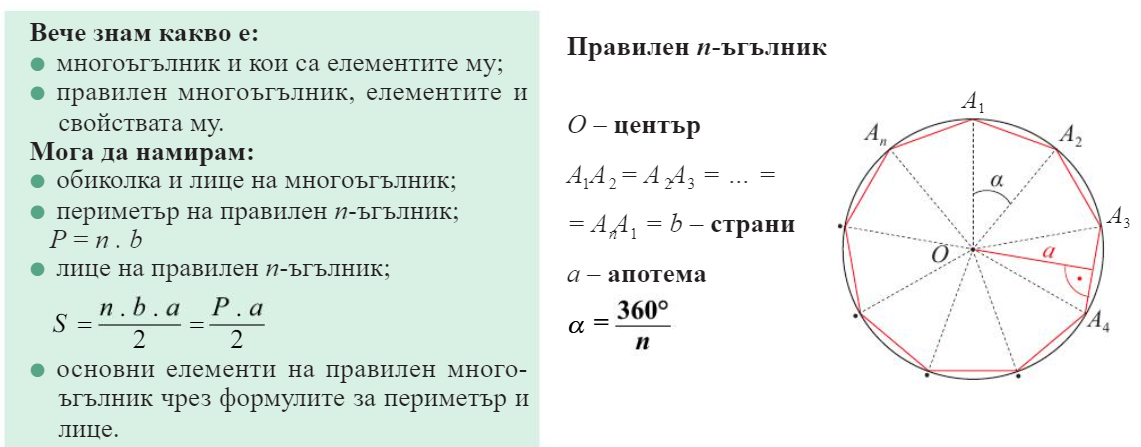 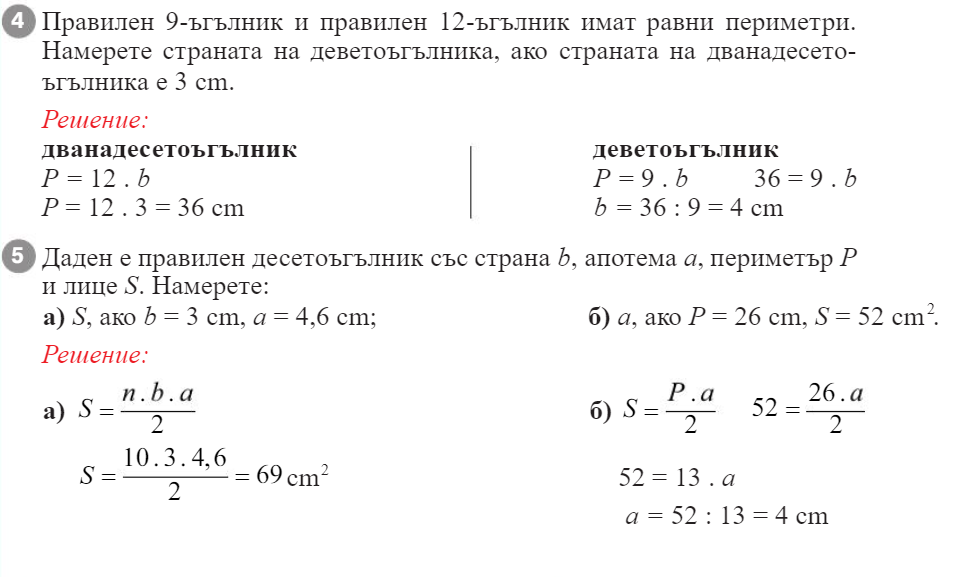 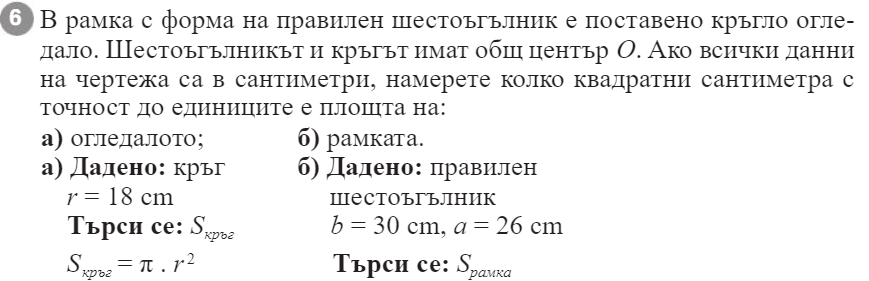 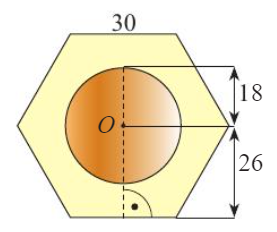 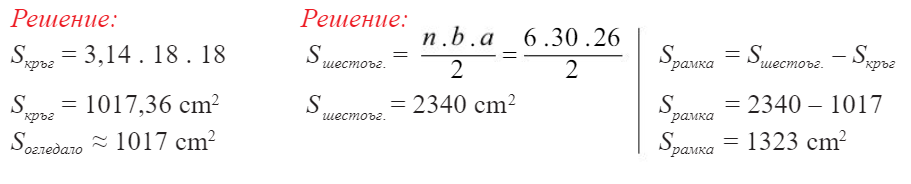 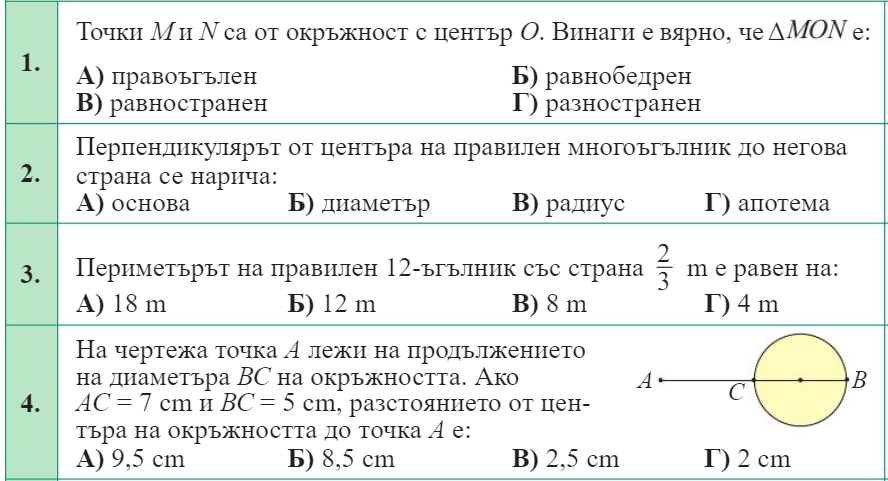 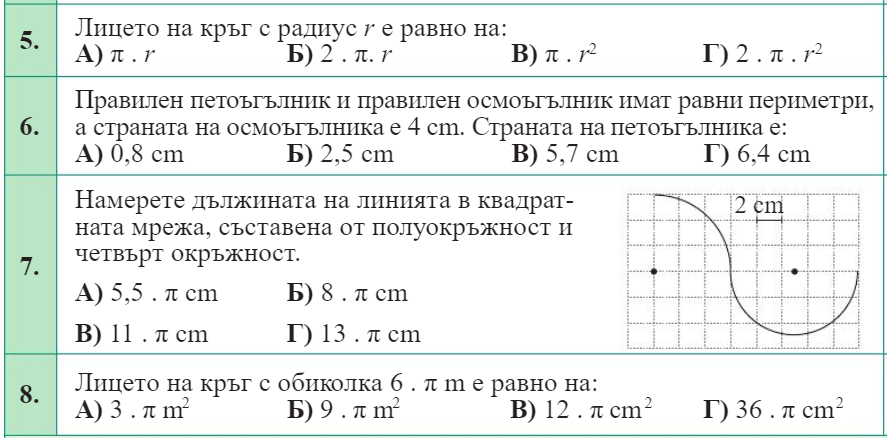 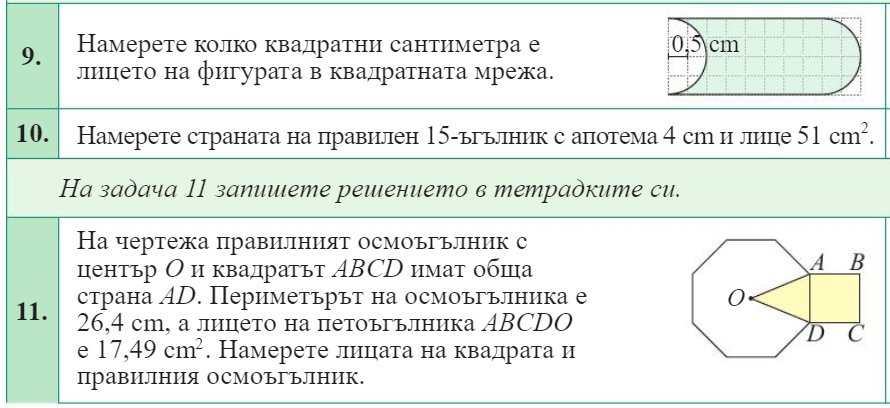 8 cm2
1,7 cm
10,89 cm2, 52,8 cm2